網通三甲-廖柏渝-4A236014
HW07_期中報告
創新創意產品
IPHONE6
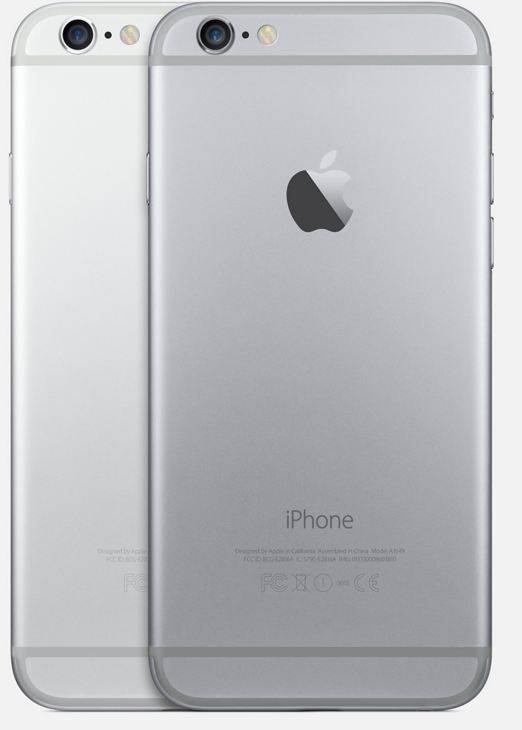 精緻的外觀，適合一般人大小的4.7吋螢幕精緻、美麗，更搭載了今年最新的Ａ８處理器雖然價位偏高，但是物超所值。
資料來源:http://www.apple.com/tw/iphone/
MacBook Air
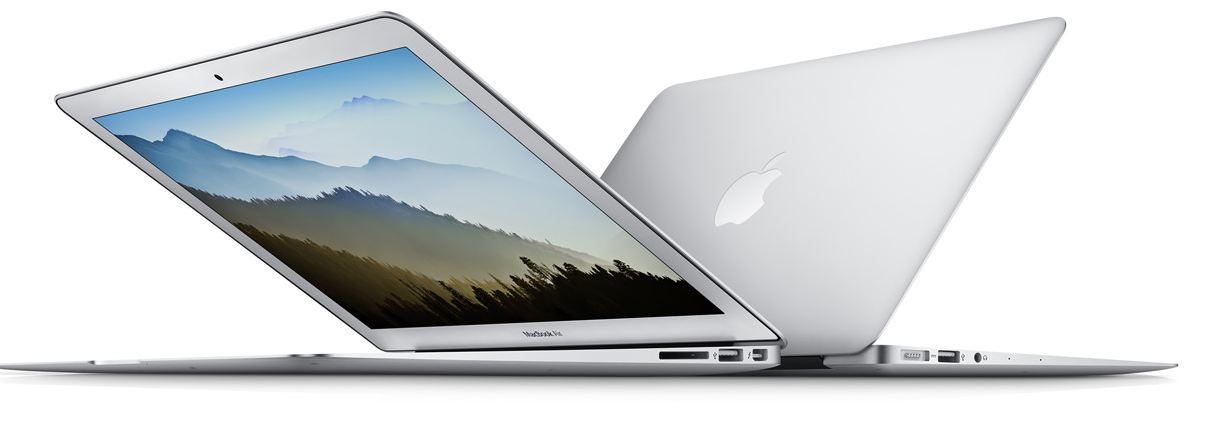 11吋的MacBook Air，可以長達，高時間的使用９小時，精緻薄美，官方網站更打著「你不停，它不歇」的稱號。
資料來源:http://www.apple.com/tw/macbook-air/
防水walkman耳機
使用藍芽技術，減少使用「線」，讓在運動之餘中，享受零負擔的高優質體驗，防潑灑、耐運動。
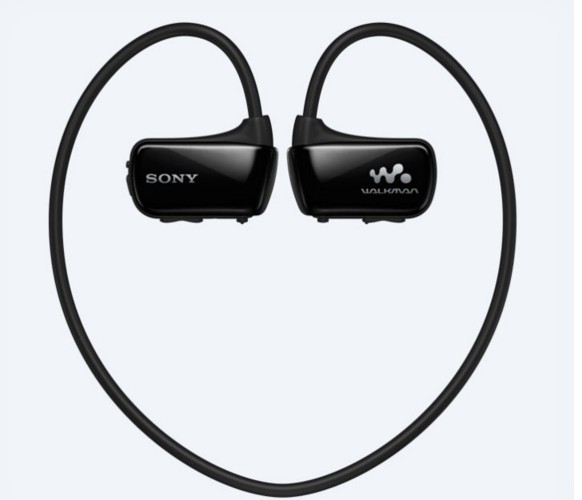 資料來源:http://www.sony.com.tw/zh/electronics/headphones/t/featured-headphones
Sony CD手提音響
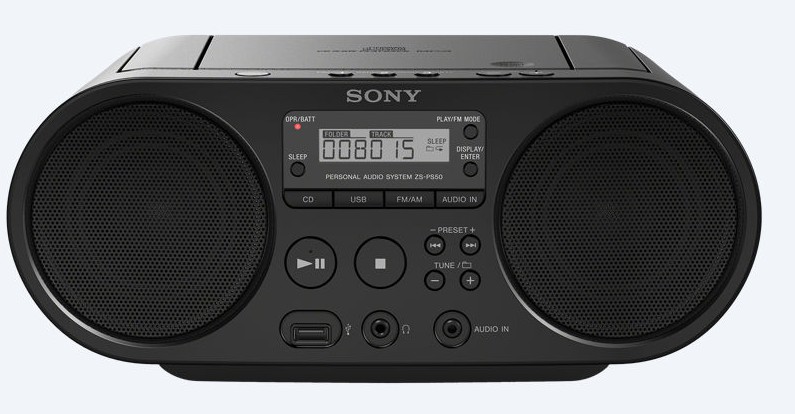 手提音響整合所有的音樂，可以連接MP3裝置，還有內建兩個強利音效，也可搭配其他行動裝置。
資料來源:http://www.sony.com.tw/zh/electronics/boomboxes/zs-ps50
AXP554K錄影機
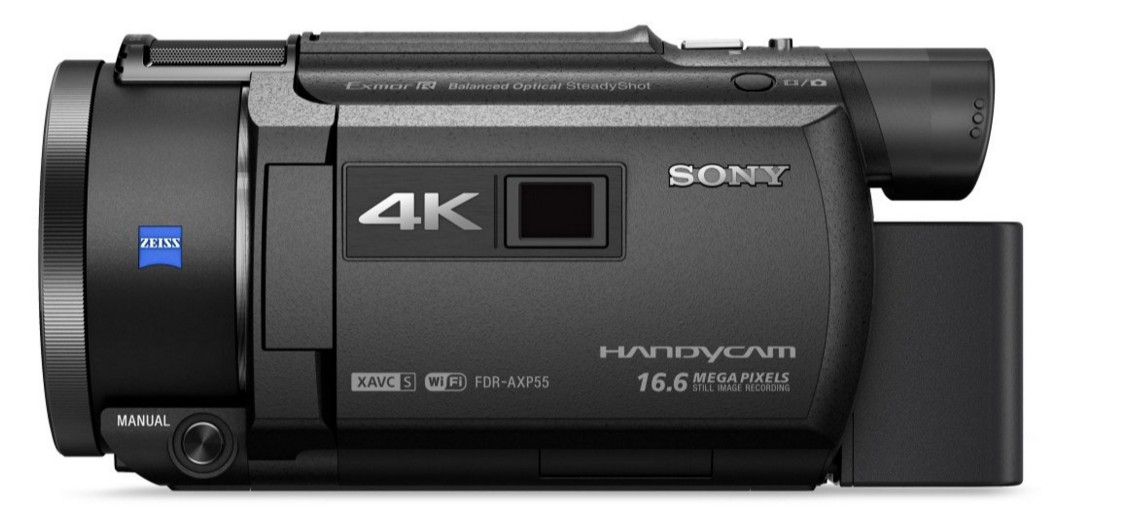 頂著4k的高優質拍攝像素，新的麥克風結構，讓人深入在當時的情境。有著無限的可能性，趣味無比。
資料來源:http://www.sony.com.tw/zh/electronics/handycam-camcorders/fdr-axp55
多功能老虎投3c包
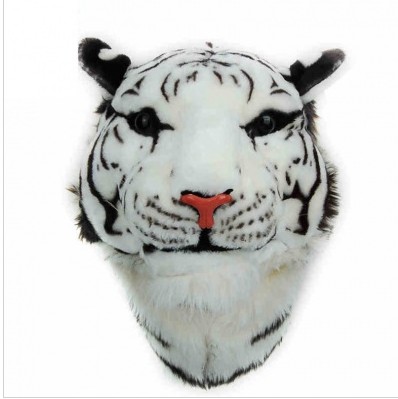 有著霸氣的老虎頭，旁邊耳多還可以掛著自己的手機，還可以裝載11吋的筆電，有著小兒寬的美名。
資料來源:http://www.eighty-eight88.com/goods.php?id=77
SONY聲控鬧鐘
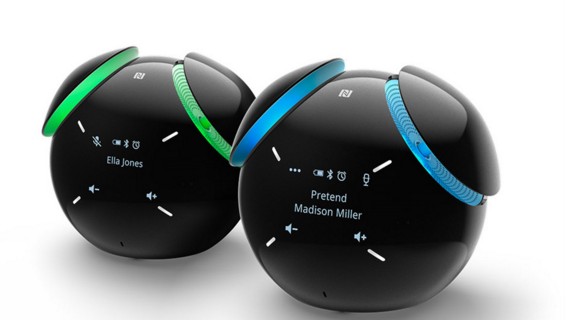 時尚絢麗，不僅可以叫醒睡日夢鄉的各位，而且不用手動操作，只要使用聲控的技術，就可以關掉鬧裝，對於懶惰蟲來說可是一大利多。
資料來源:http://buzzorange.com/techorange/2015/04/16/sony-alarm/
拍立得
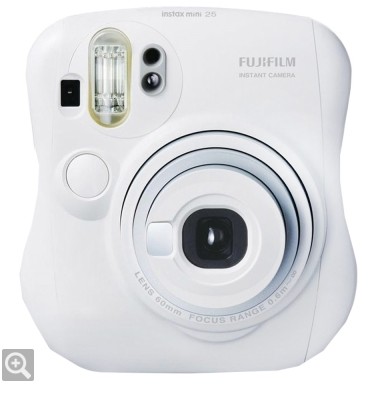 當下拍，即可拿到照片實體的拍立得，很符合現代人對與傳統美的著迷，價錢親民又可愛。
資料來源:https://tw.buy.yahoo.com/gdsale/%E6%8B%8D%E7%AB%8B%E5%BE%97-FUJIFILM-instax-mini-25-%E7%9B%B8%E6%A9%9F-%E5%85%AC%E5%8F%B8%E8%B2%A8-%E5%9C%96%E6%A1%88%E5%BA%95%E7%89%87%E7%B5%84-2596764.html/
專題報告分享
架構圖
W3
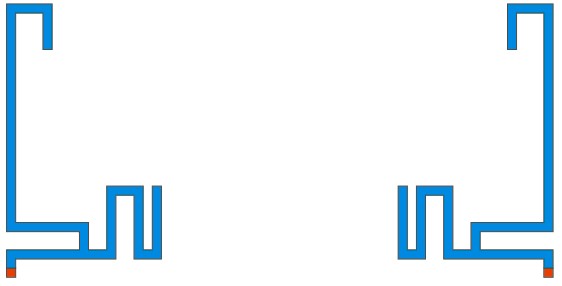 L4
W4
W2
L3
L5
L2
L1
W5
W1
整體尺寸：40x30x1.6mm3
主體尺寸：15x30x1.6mm3
目標頻帶：2.305GHz~2.4GHz,2.5GHz~2.69GHz,	   3.4GHz~3.6GHz
Unit：mm
S11 S22 S12圖
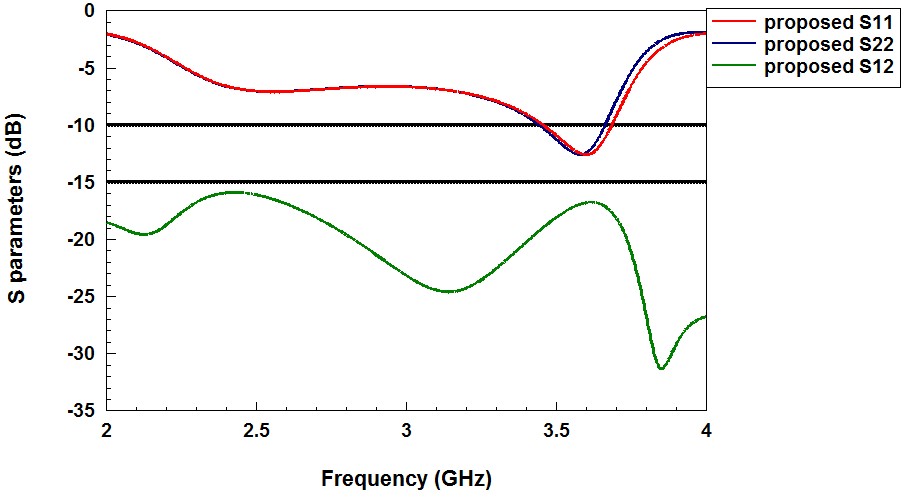 2.305 (GHz)
2.69 (GHz)
3.4 (GHz)
3.6 (GHz)
S11 S22 阻抗圖
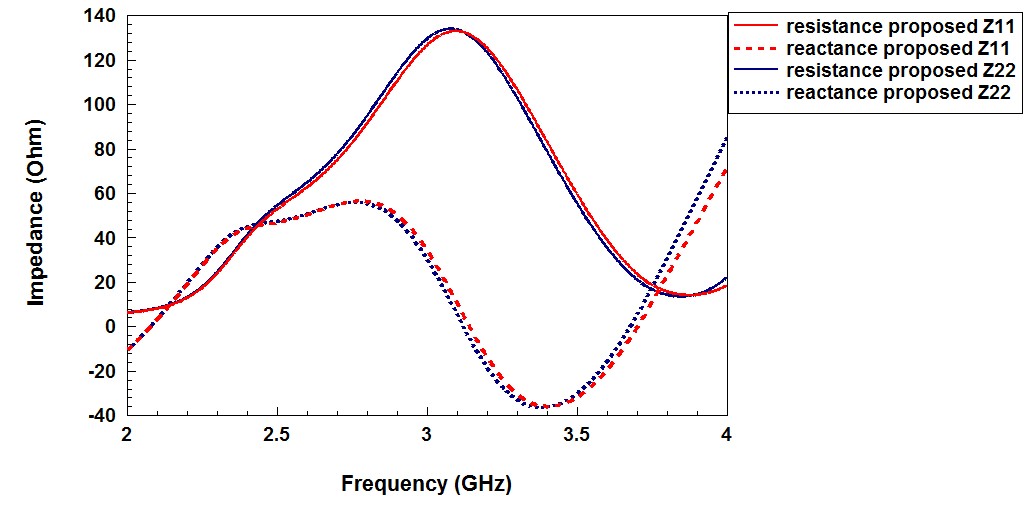 S11 S22 S12圖
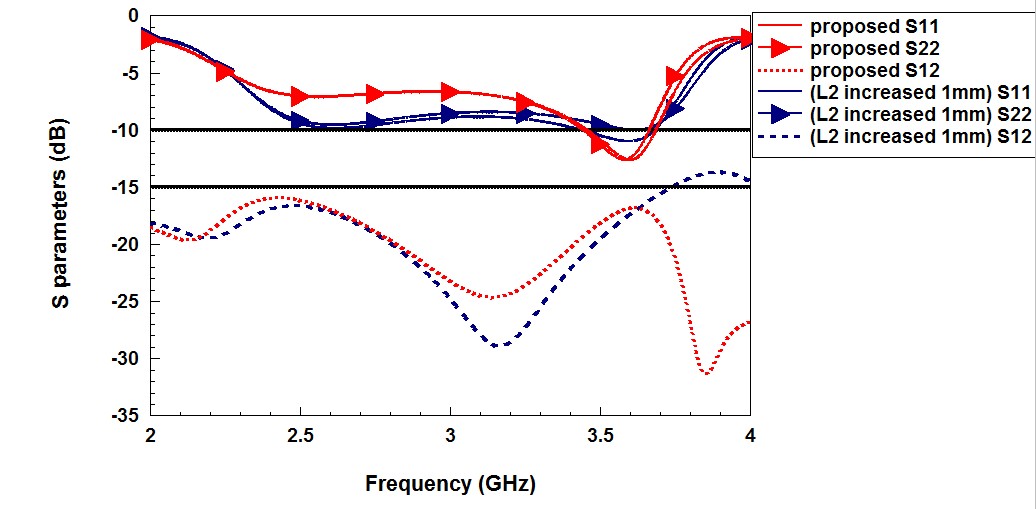 2.305 (GHz)
3.4 (GHz)
2.69 (GHz)
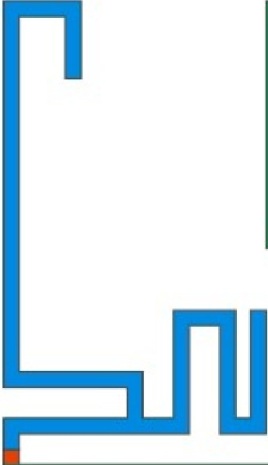 3.6 (GHz)
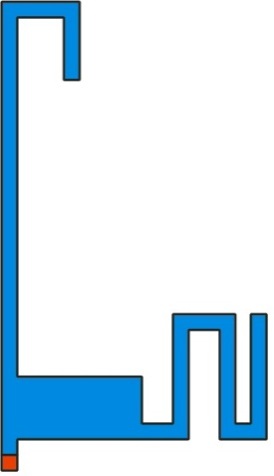 3.4 (GHz)
Z11阻抗圖
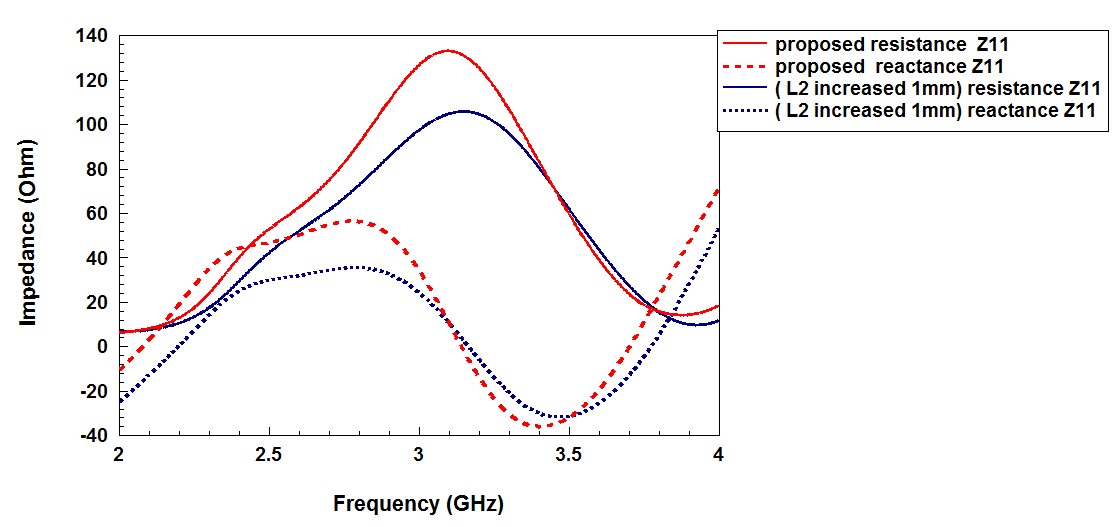 Z22阻抗圖
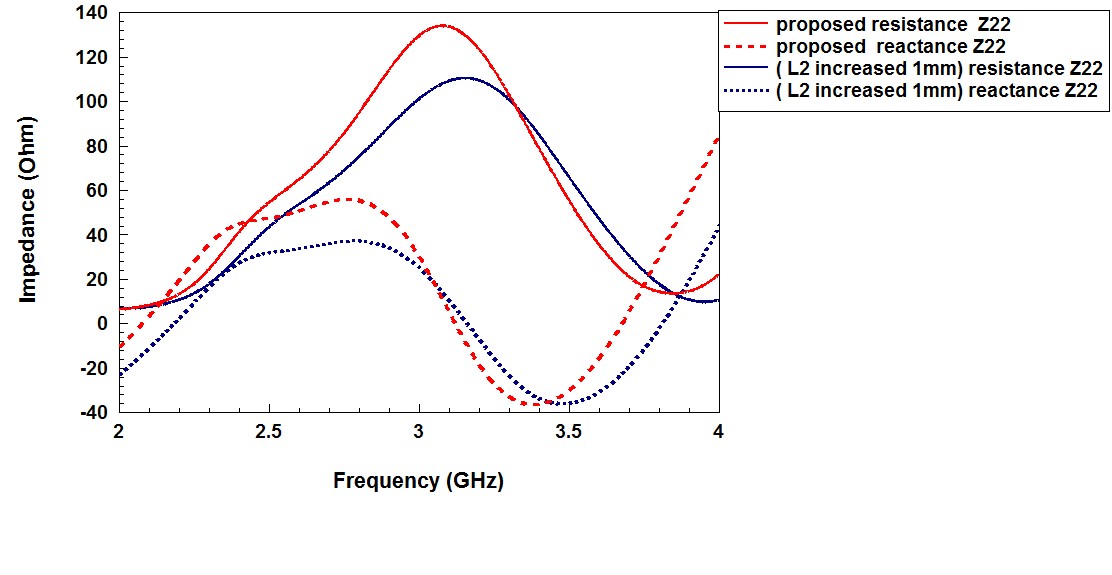 S11 S22 S12圖
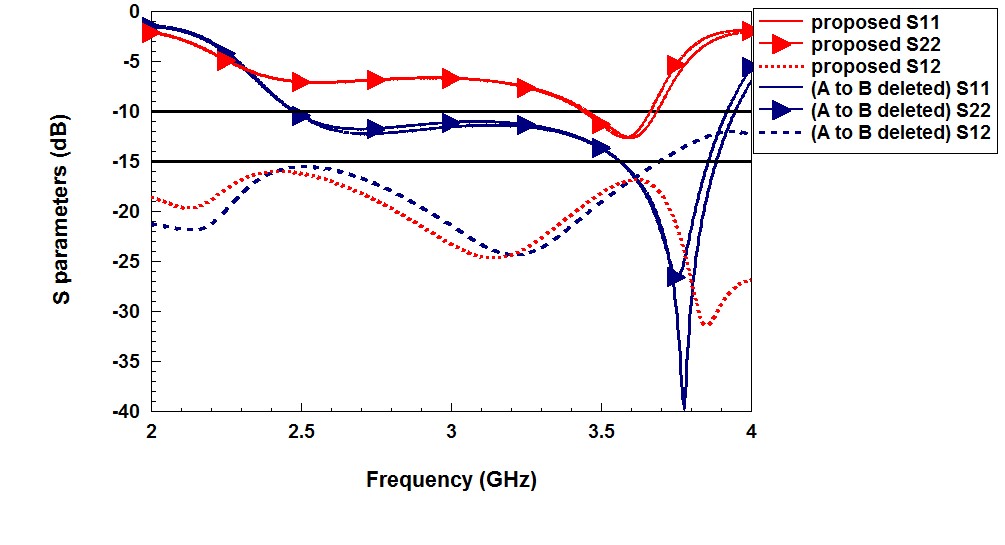 2.5 (GHz)
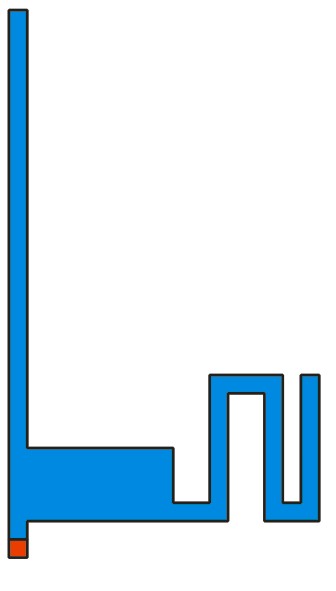 3.6 (GHz)
A
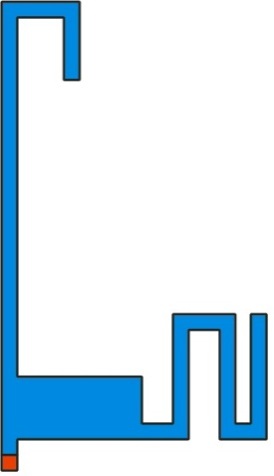 B
Z11阻抗圖
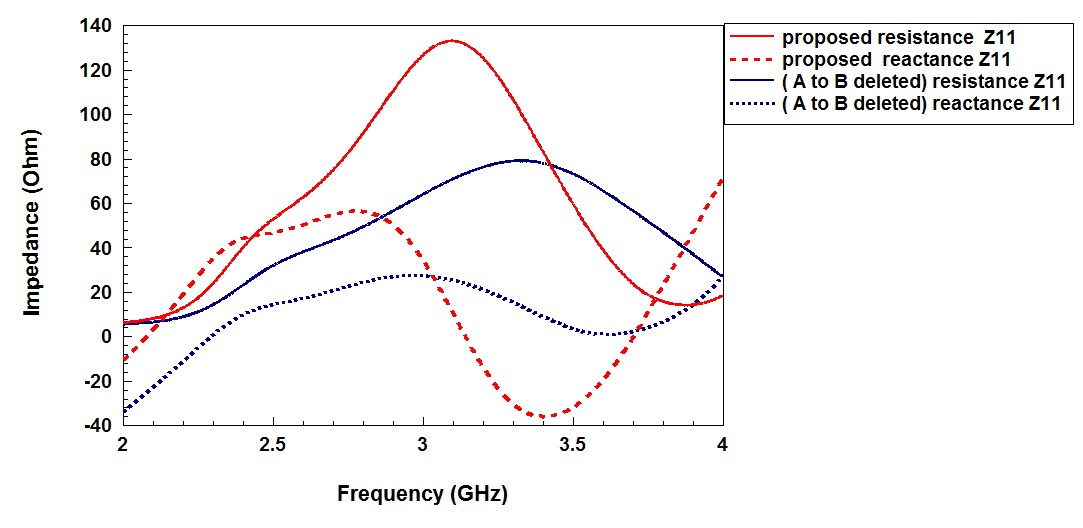 Z22阻抗圖
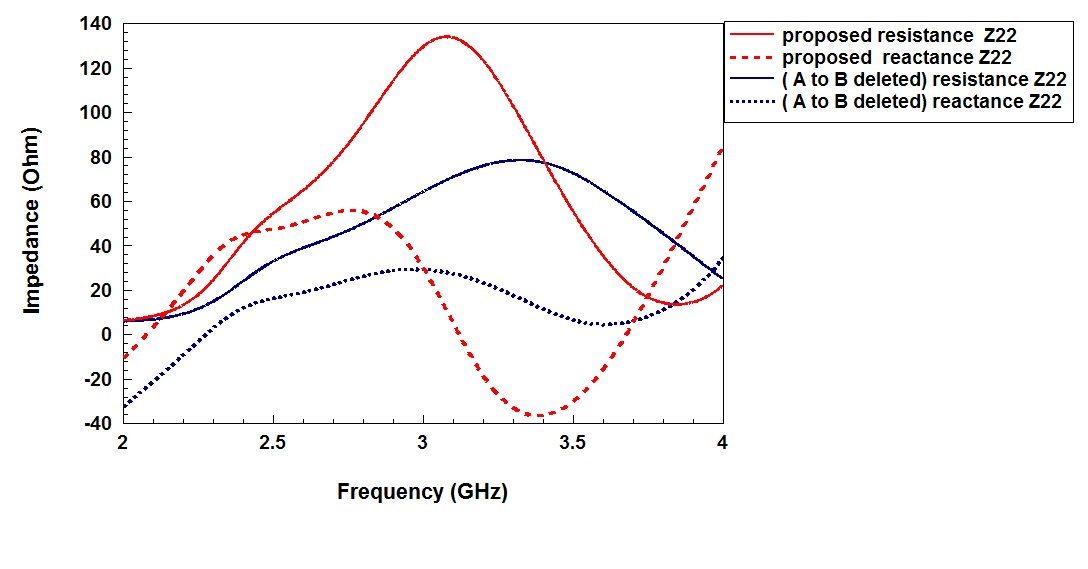 ＧＯＯＤ１
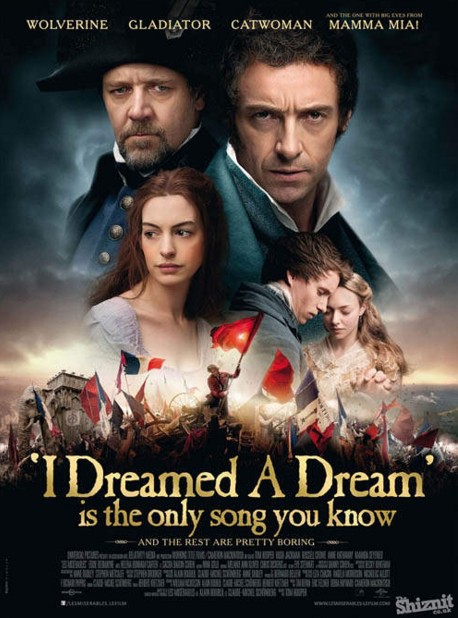 １標題：悲慘世界。２色彩：整體看起來就有種很悲傷、　　　　很難過的氛圍。３影像：十八、十九世界的背景為主。４表達：表達出戰爭中男女的愛恨交割。資料來源：GOOGLE圖片搜尋。
海報評價
ＧＯＯＤ２
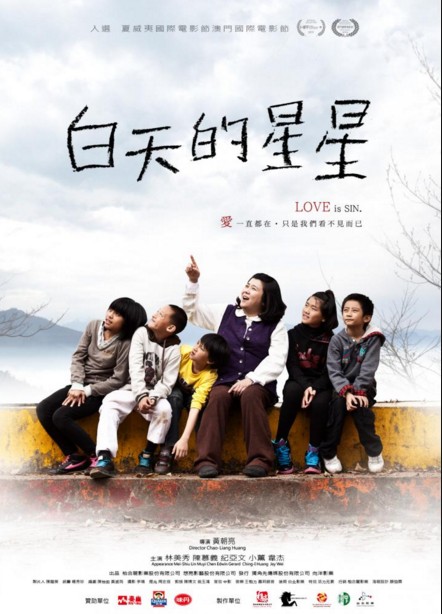 １標題：白天的星星。２色彩：白色讓人覺得乾淨。　　　　３影像：看著天空以及對未來的憧憬。４表達：回歸最單純的天真無邪。資料來源：GOOGLE圖片搜尋。
ＧＯＯＤ3
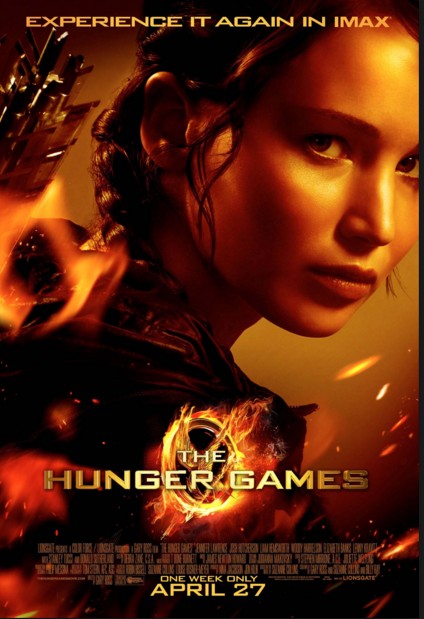 １標題：飢餓遊戲。２色彩：火紅的讓人覺得刺激。　　　　３影像：像獵人對獵物的挑戰。４表達：血脈噴張的精彩挑戰。資料來源：GOOGLE圖片搜尋。
ＧＯＯＤ4
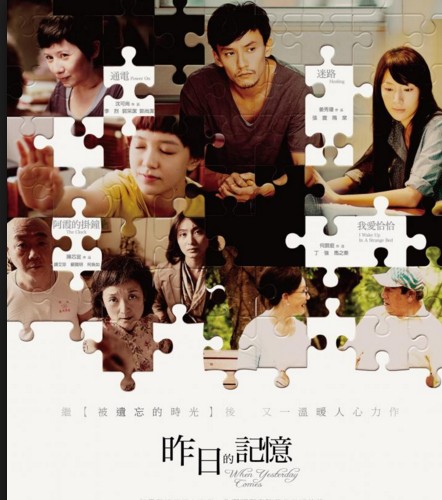 １標題：昨日記憶。２色彩：白色的乾淨無暇。　　　　３影像：拼圖一塊一塊的拼湊。４表達：拼圖拼湊出先前的記憶。資料來源：GOOGLE圖片搜尋。
ＧＯＯＤ５
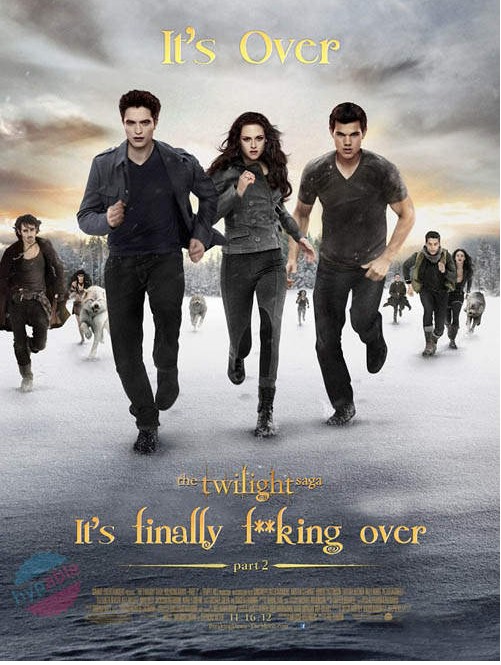 １標題：暮光之城。２色彩：灰雪白的乾淨讓人舒適。　　　　３影像：一起接受未來。４表達：合作無間。資料來源：GOOGLE圖片搜尋。
ＢＡＤ１
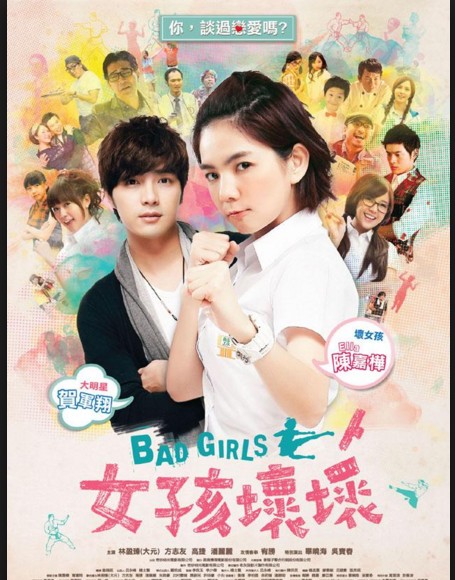 １標題：女孩壞壞。２色彩：很雜很討厭。　　　　３影像：女生霸道的。４表達：女生就是很霸道覺得世界為她轉動。資料來源：GOOGLE圖片搜尋。
ＢＡＤ２
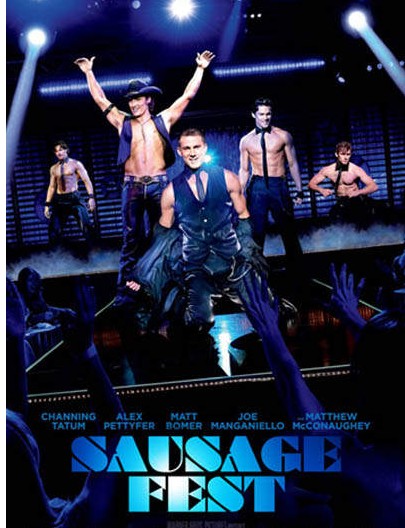 １標題：香腸盛宴。２色彩：深藍讓人覺得憂鬱　　　　３影像：男生跳舞的魅力。４表達：雖然很壯很帥，但是色彩讓人覺得　　　　很不討喜。資料來源：GOOGLE圖片搜尋。
ＢＡＤ３
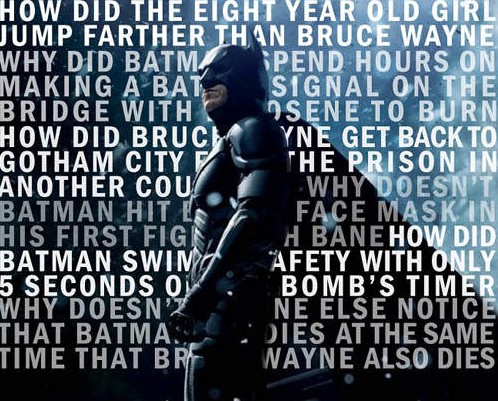 １標題：蝙蝠俠：黎明升起。２色彩：與上張一樣，深藍讓人覺得憂鬱　　　　３影像：至高無上的品種。４表達：文字很多，覺得紛亂。資料來源：GOOGLE圖片搜尋。
ＢＡＤ４
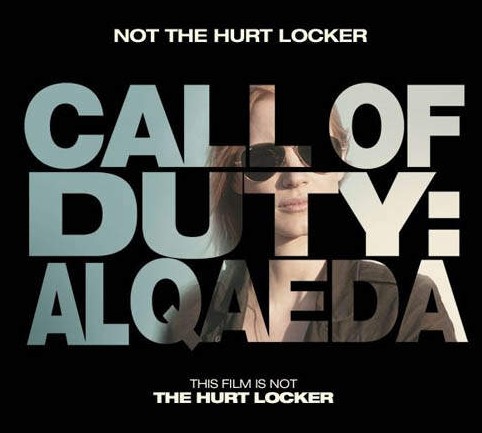 １標題：決勝時刻：基地。２色彩：黑色讓人覺得恐懼　　　３影像：讓人難以捉摸的人物。４表達：塑造出戰爭讓人恐懼，	未來無法預測。資料來源：GOOGLE圖片搜尋。
ＢＡＤ５
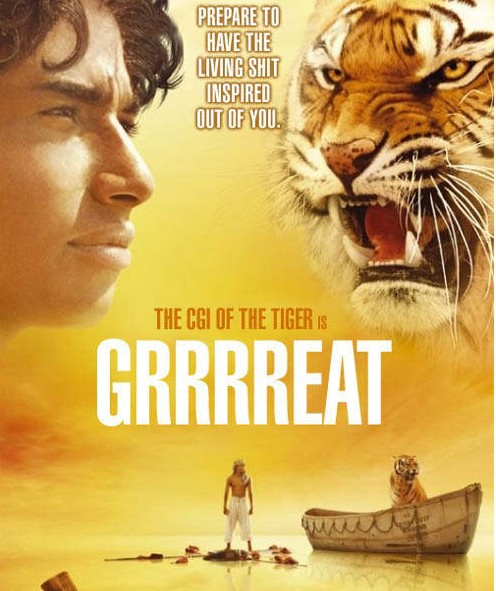 １標題：少年ＰＩ。２色彩：黃色感覺讓人向獅子的嚴肅　　　３影像：聰明的人就好比獅子一樣厲害。４表達：高處不勝寒，孤獨！資料來源：GOOGLE圖片搜尋。
大冒險_夕遊出張所
地址: 台南市安平區安平路古堡街196號
費用: 免費參觀
夕遊夫妻樹
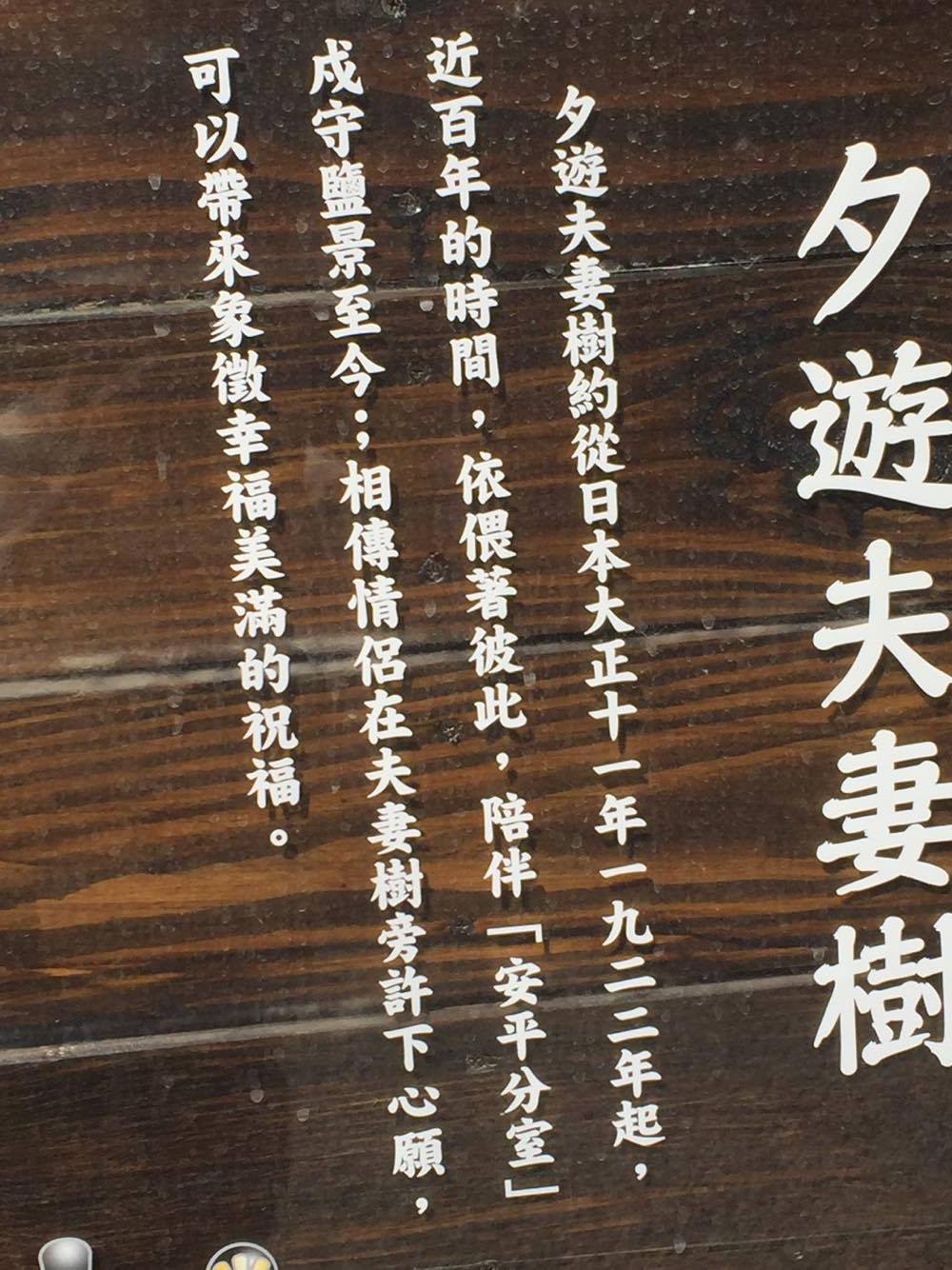 許願樹
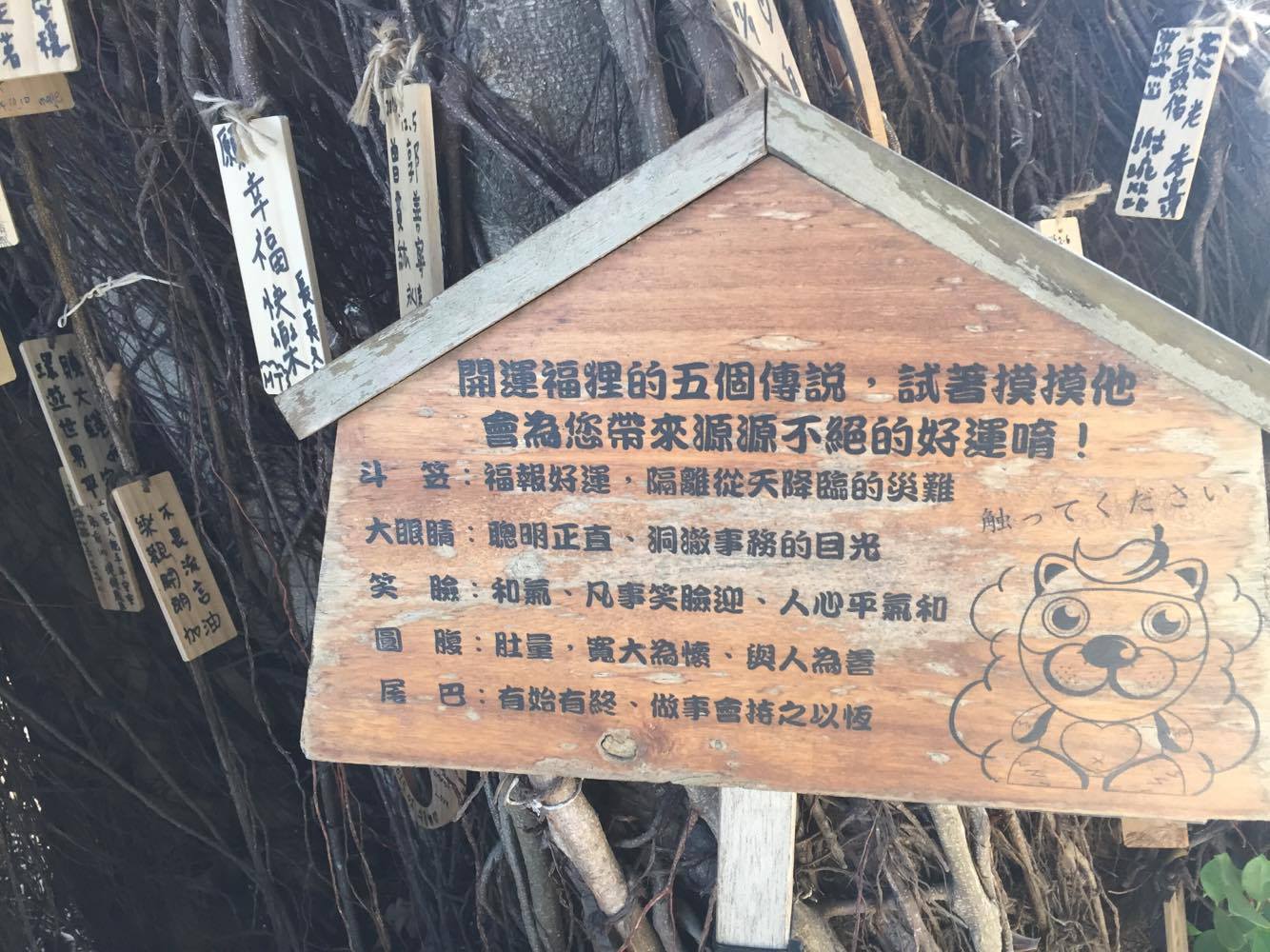 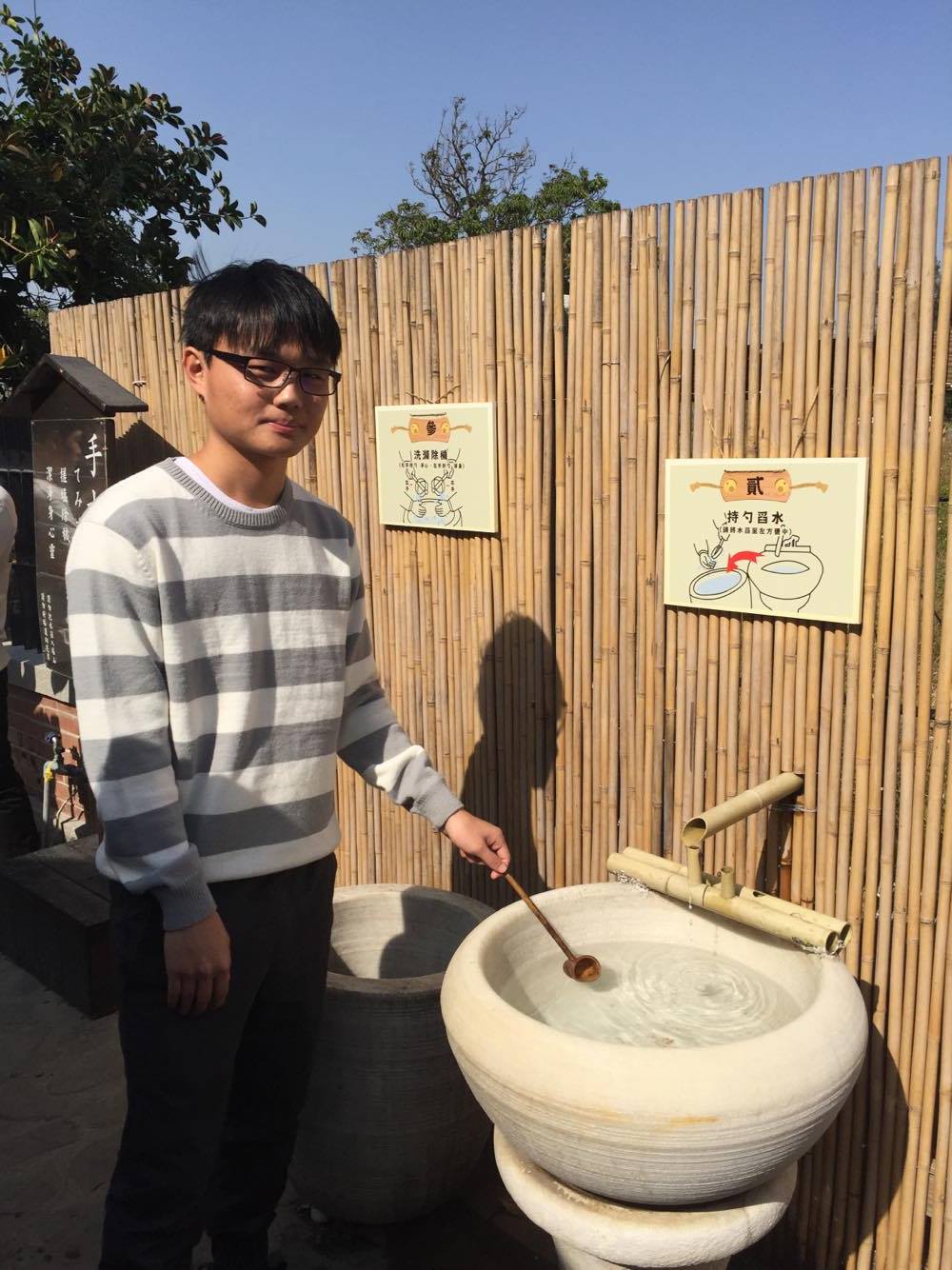 這次去夕遊出張所，人很多，很多小孩在玩沙，我也跟著下去玩了呢！！還有很多商品，裡面的紀念商品真的都很好看，我還差一點跟朋友借錢買，就代表著那些東西真的都好棒！還好我只有帶一百塊，什麼東西都買不起。